Programa Anual de Trabajo 2023
I. CAPACITACIÓN
2
I. CAPACITACIÓN
3
II.ACCIONES
II. ACCIONES
5
II. ACCIONES
6
II. ACCIONES
PERIODO PARA ENVIAR LA PUBLICACIÓN AL P.O.E.
7
Normatividades a publicar por los OIC y Contralorías Municipales
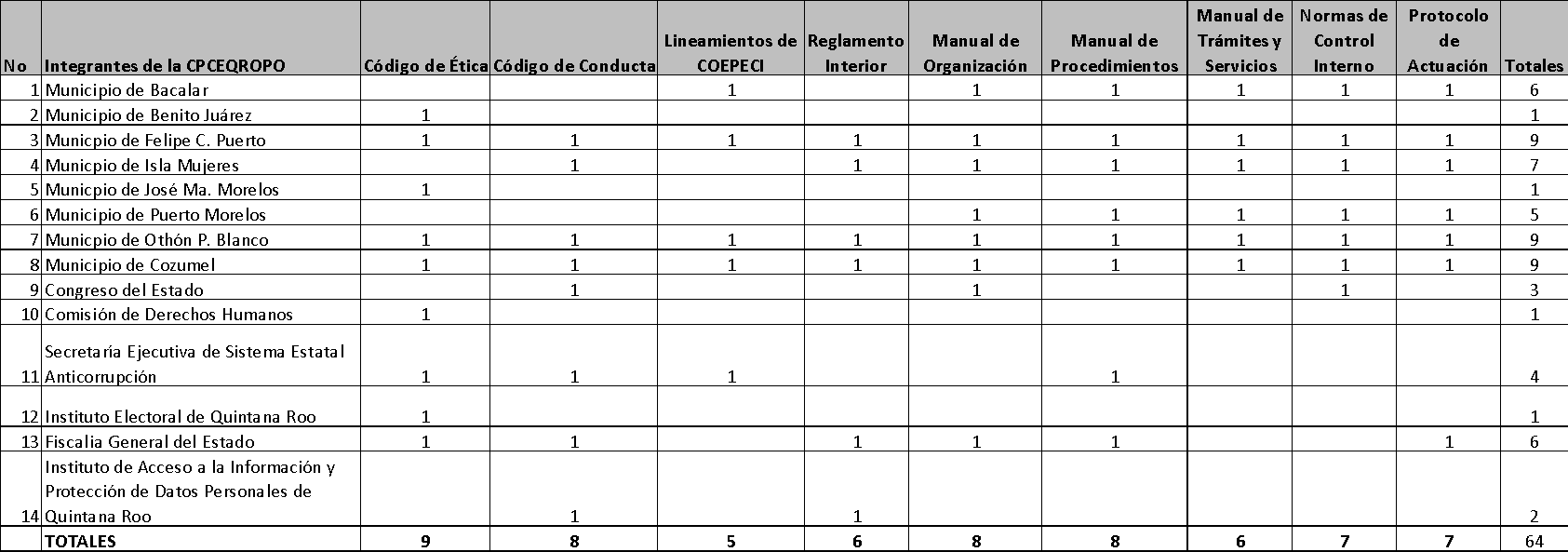 *Sin respuesta: Tulum, Lázaro Cárdenas, Solidaridad, Tribunal de Justicia Administrativa, Tribunal Electoral, Tribunal Superior de Justicia, UQROO, Unidad de Vigilancia del Congreso del Estado.
II. ACCIONES
9
III.CONFERENCIAS Y CONCURSOS
IV. CONFERENCIAS Y CONCURSOS
11
IV. CONFERENCIAS Y CONCURSOS
12
V.JURÍDICO
V. JURÍDICO
14
I. COMISIÓN PERMANENTE ESTADOS-FEDERACIÓN.
15
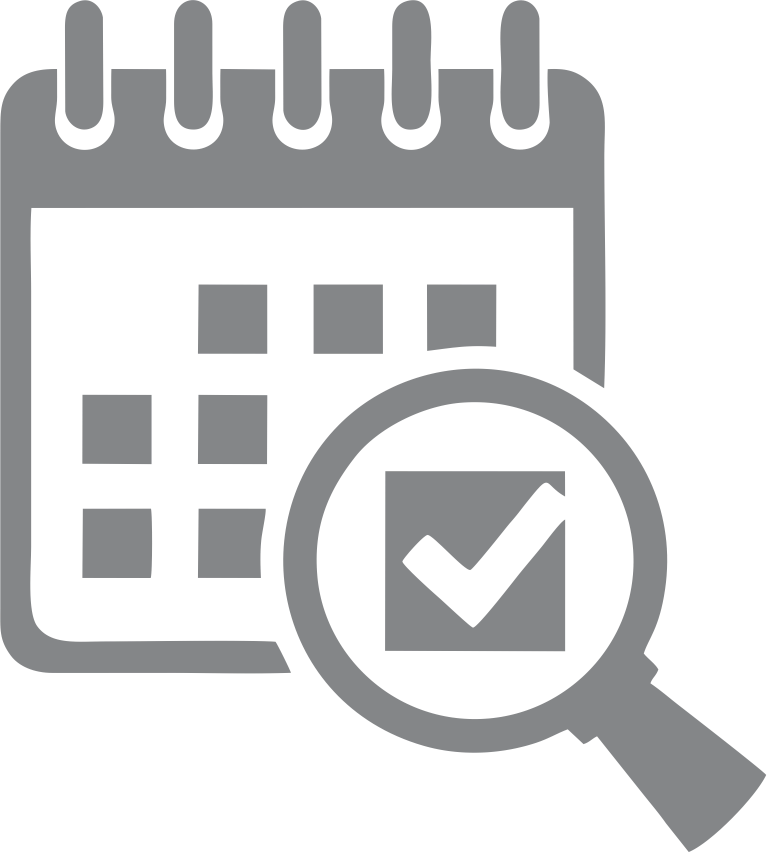